Комнатные растения
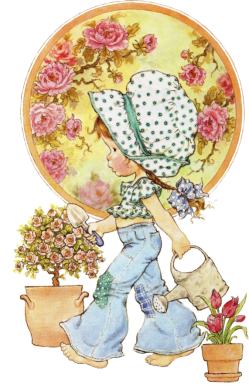 красоты
здоровья
Комнатные растения -
это источник
хорошего настроения
чистого воздуха
доброты
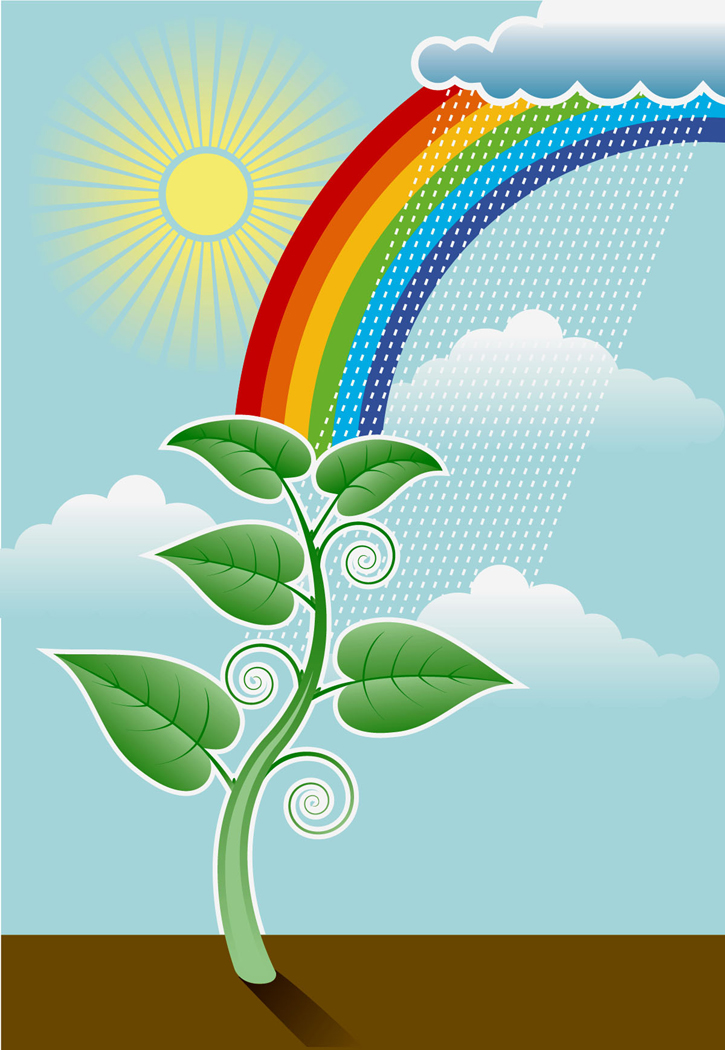 Комнатным растениям необходимы:
2. вода
1. свет, тепло
3. воздух
4. почва, богатая питательными веществами
Правила ухода за комнатным растением:
1.Поливай растения водой комнатной температуры. Кроме того, вода должна отстояться в течение нескольких часов. Летом цветы поливают вечером, зимой – утром.
2.Рыхли палочкой поверхность земли в горшочке, чтобы к корням поступал воздух. Будь осторожен – не повреди корни растения.
3.Вытирай пыль с крупных гладких листьев влажной тряпкой или губкой. Растения с мелкими листьями и листьями опушенными очищают от пыли мягкой кисточкой.
4.Осторожно срезай с растений сухие листья и веточки. Следи за чистотой цветочных горшков и подставок.
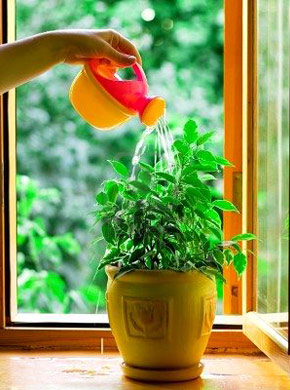 Давайте познакомимся!
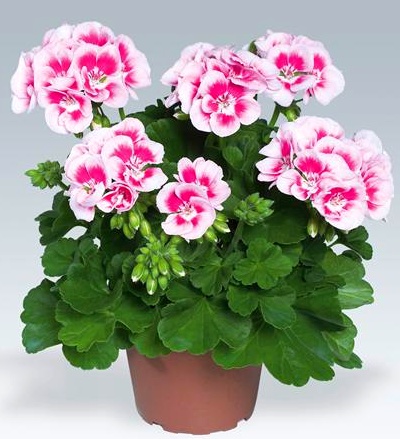 Я- герань.                
Вы часто можете увидеть меня на подоконниках. У меня пахнут не цветы, а листья, покрытые волосками. В научных книжках меня называют пеларгония.
Фиалки цветут на окне
Сиреневым ярким цветом.
С утра улыбаются мне,
Они солидарны с летом.
Я- Фиалка
Меня по кличке все зовут,
            А имени не знают.
            Но будет сухо или дождь-
            Я тут же сообщаю.   (Бальзамин)
Я- Бальзамин
Я  -  аспидистра или «дружная семейка»
Самое необыкновенное по своей неприхотливости и выносливости растение (теневыносливое, тенелюбивое растение).
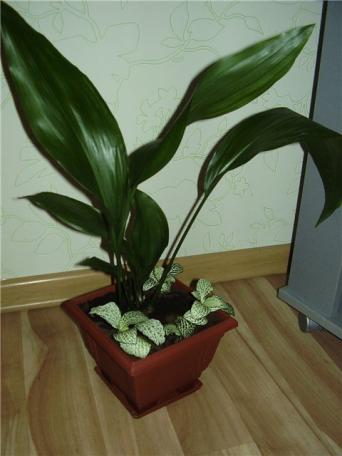 Как красивы мои листья с узорами и разноцветными каёмками! Такая пестрая окраска защищает от ярких солнечных лучей (солнцелюбивое растение).
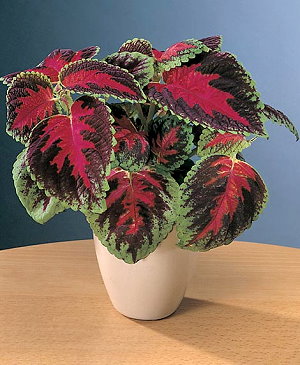 Я – колеус или «крапивка»
Хлорофитум – лучший чистильщик воздуха. Он очищает воздух лучше, чем некоторые технические устройства. Одного растения хлорофитума достаточно для очистки воздуха на кухне. Учёные предлагают его для очистки воздуха в космических кораблях, где проветривание невозможно.
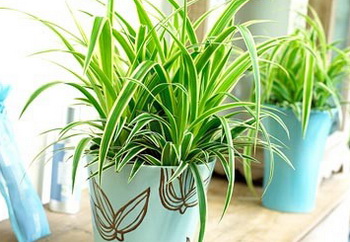 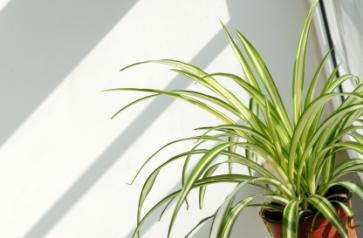 Я – хлорофитум!
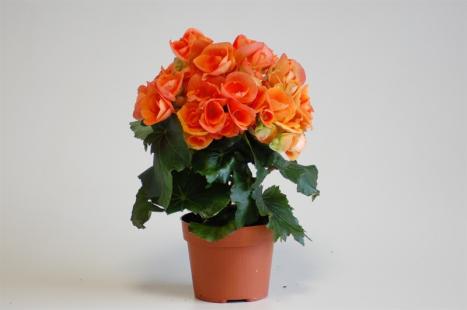 За красоту огромных листьев меня величают бегонией королевской. Прямых солнечных лучей я не люблю – они обжигают. (теневыносливое растение).
Лист растет косой,
Не умыт росой;
У него на спине
Белые пестринки,
А цветы – горстями,
             Красными кистями.   (Бегония)
Я – бегония!
На окошке среди розЯ увидел щучий хвост.Я рыбак заядлый, НОУдивлен был все равно.
Я-Сансевиерия-Щучий хвост
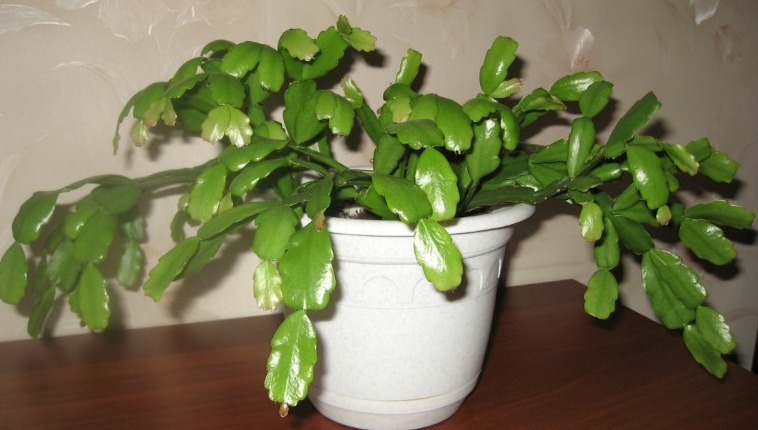 Начинает цвести в декабре.Потому и зовут декабристом.Вдруг в морозной суровой пореРазгорается пламенем чистым.
Я-Декабрист
Меня можно посадить
Забота о комнатных растениях делает человека добрее.
…Ты должен над цветами наклонитьсяНе для того, чтоб рвать или срезать,А чтоб увидеть добрые их лица И доброе лицо им показать.
(С. Вургун)
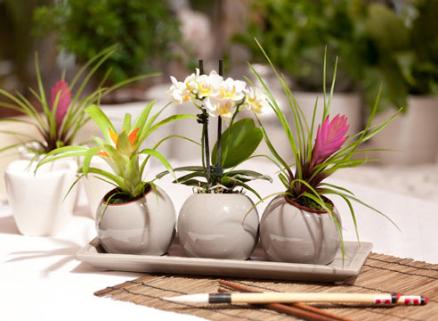